Презентация на композиции сюиты ЭДВАРДА   Грига
«Пер Гюнт»
История создания одного из самых романтичных произведений ХIХ века,сюиты «Пер Гюнт»,началась с переписки двух творческих личностей-Генриха Ибсена и Эдварда Грига.
Это письмо было написано 23 января 1874 года. Писатель придавал музыке в пьесе огромное значение и хорошо продумал,где,как,каким образом она должна звучать в ней. Поэтому он обратился к Григу с просьбой написать музыку, которая должна была не только изображать моменты действий, но и иногда  и заменять их. Композитор очень долго трудился над работой, был уверен, что не справиться с задачей до осени. И все-таки партитура была закончена в Лейпциге,16 апреля 1875 года. Премьера пьесы с музыкой Грига состоялась в Кристиании,24 февраля 1876 года. Это произведение принесло обоим громадный успех.Через 10 лет, в январе 1886 года, «Пер Гюнт» был поставлен в Копенгагене.
Произведение состоит из 8 пьес, которые разделены на две части. В каждой части по 4 пьесы. То, что это произведение состоит из ряда пьес, оно получило название-Симфоническая сюита «Пер Гюнт». 1 часть                                  2 часть       «Утро»                                              «Плачь Ингрид»«Смерть  Озе»                                «Арабский танец»«Танец  Анитры»                            «Возвращение Пер Гюнта»«В пещере горного короля»         «Песня Сольвейг»
Кто же такой Пер Гюнт?
Пер Гюнт- главный герой сюиты. Это крестьянский парень из норвежской деревни. Ни одно дело ему не удается вполне, но во всякую авантюру он вовлекается с детским любопытством. Мечтая о необыкновенных приключениях и путешествиях. Долгие годы странствовал по миру. Случались с ним различные приключения.40 лет путешествовал Пер Гюнт. Осмыслив свою жизнь, он делает вывод, что ничего важного не сделал в ней. И только любовь девушки Сольвейг, придают ему сил.
«Утро»
Мелодия, напоминающая незатейливый пастуший наигрыш, спокойна и светла.  Тембры духовых инструментов - флейт и гобоев, между ними будто происходит диалог, после всё доходит до fortissimo-это кульминация произведения-торжественный гимн природе. Растёт звучность от piano к forte,  включаются все новые инструменты. Особенно красочна середина пьесы. Так Григ представил нам восход солнца.Затем звуки затихают и наступает покой.
«В пещере горного короля» композитор изображает сказочное  шествие. Возвращаясь на родину, Пер Гюнт попадает в царство троллей и чуть не погибает в их пещере. Эдвард Григ озвучил эту пьесу - таинственно и настороженно. В основе лежит - сказочный  марш. Вначале, тема марша звучит в низком регистре - настороженно. Постепенно переходя вверх. Звучность усиливается. Вступает весь оркестр. Но внезапно всё  прерывается резкими аккордами.
«Шествие гномов» — один из великолепных образов музыкальной фантастики Грига. В контрастной композиции пьесы противопоставлены друг другу причудливость сказочного мира, подземного царства троллей и чарующая красота, ясность природы. Пьеса написана в трехчастной форме.  Сначала музыка была тихой, таинственной, загадочной, будто подкрадывающейся, потом очень громкой, злой, а в конце - опять тихой. Средняя часть пьесы  звучит светло, мечтательно, нежно, волшебно, а потом переливчато, будто сверкают, как огоньки, сокровища гномов.
Пьеса «Утро» построена на опевании мажорного трезвучия, а её основные звуки образуют пятиступенный лад-пентатонику. Это «лад покоя». В нём нет полутонов и поэтому не возникает напряженных тяготений. Уравновешенность подъёмов и спадов мелодии совпадает с равномерным чередованием в гармонии двух трезвучий. К указанию темпа автор добавил слово «pastorale»,что значит пасторальный. Тембры духовых - флейт и гобоев, солирующих в пьесе,- напоминает звучание пастушьей свирели, а валторна звучит как охотничий рог.
«В пещере горного короля»-использованы деревянные духовые с флейтой-пикколо, все медные с тромбонами и тубой. В тишине раздаётся тихий таинственный звук- настораживает. Его играют в октаву - валторны.
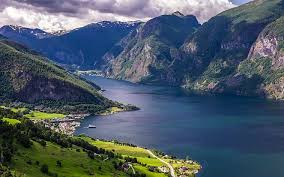 В произведениях композитора воплощены образы природы, картины жизни. Эдвард Григ – один из самых значительных композиторов Норвегии. Сюита «Пер Гюнт» стала самым глубоким и художественно совершенным обобщением образа родины в творчестве Грига. Композитор создал лирико – эпическую поэму о Норвегии, воспел красоту её природы, сказочные легенды о троллях.
Просмотрев и прослушав сюиту, я могу оставить о ней только хорошие впечатления , эмоции. Очень понравилась эта музыка. В одно время она спокойна, мелодична, расслабляет, а в какай-то момент вдруг заставляет насторожиться, немного заволноваться. Эдвард Григ идеально подобрал музыку, ноты, инструменты. Слушая, например, этот «сказочный марш», я как - будто сам маршировал. Это так интересно, увлекательно. Я рад, что познакомился с таким композитором, как Эдвард Григ, с его творчеством!